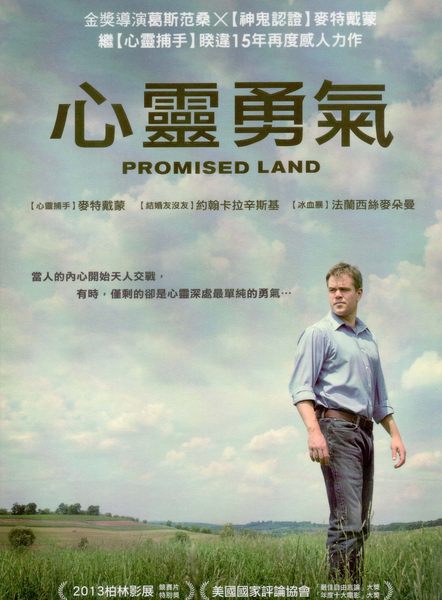 心靈勇氣
組員
休閒二乙4A3B0094周欣慈
休閒二甲4A3B0095余詩涵
資工二乙4A3G0116張哲硯
奈米三甲4A214033塗承翰
奈米三甲4A214066林家佑
奈米三甲4A214065林瑋資
奈米三甲4A214030紀翔福
目錄
劇情簡介
角色人物剖析
故事主要意義
以行動網路理論來建立天然氣開採
資料來源
一、劇情簡介
天然氣能源開發vs環境保護

主角的前途vs內心的良心抉擇
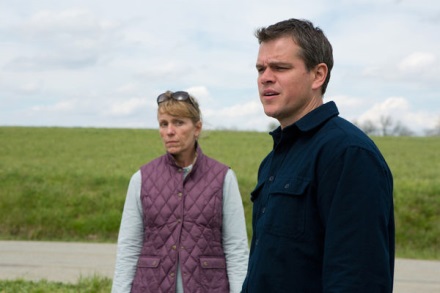 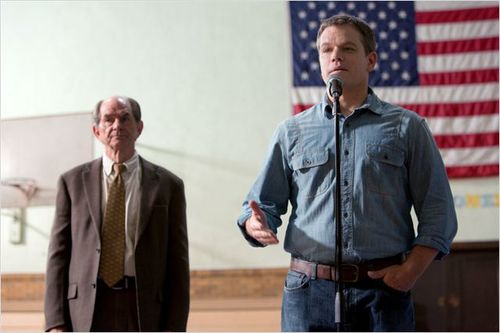 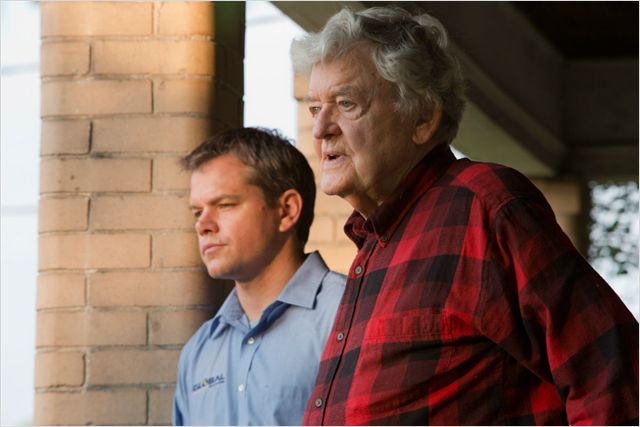 二、角色人物剖析
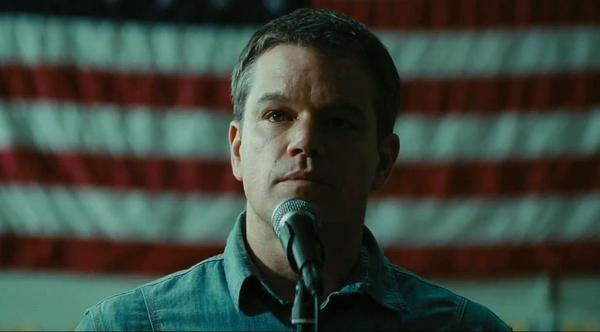 蘇·湯普遜
能源開採公司業務員
史提夫的助手
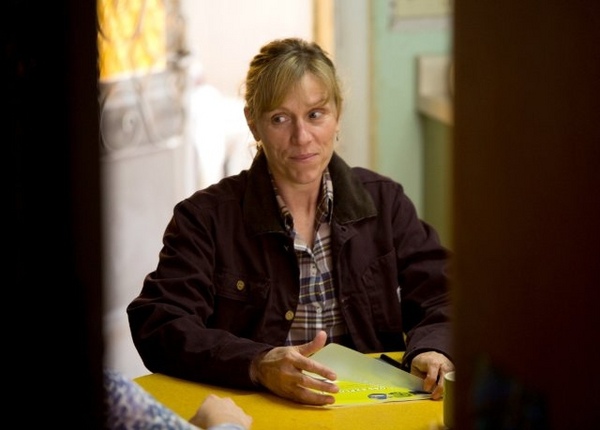 史提夫·巴特勒
能源開採公司業務員
二、角色人物剖析
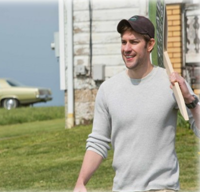 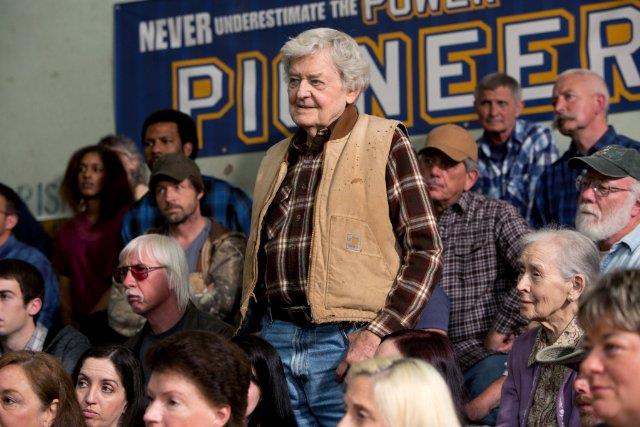 艾莉絲 
 麥利金鎮小學女教師
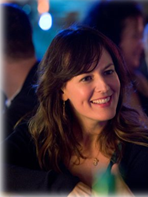 達斯汀·諾貝爾
法蘭·克葉慈
雅典娜環境保育
運動人士
資深自然科教師
三、故事主要意義
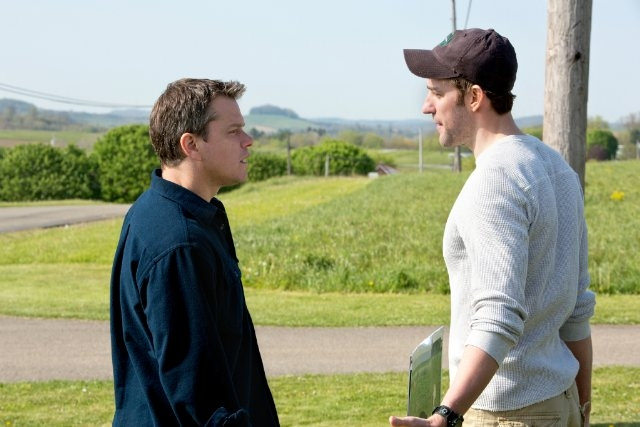 當經濟發展跟環保議題間發生一定的衝突時，做為我們公民是要如何從中間做取捨???
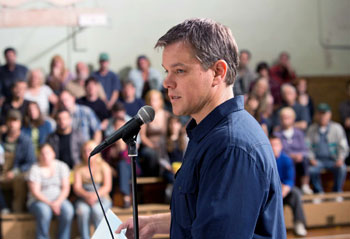 受到極大利益的誘惑，也應該以誠實為優先，在道德上做出最正確的選擇。
造成溫室效應
CO2遽增
取
代
媒
與
石油
為何開採
頁岩氣
家庭燃料
解決二氧化碳問題
與價格下降
優點
工業燃料
天然氣開     採公司
用途
緻密氣
開採來源
天然氣
運
輸
與
儲
存
天然氣發電
開
採
方
法
煤層氣
造成動物死亡
中油
台塑
造成傷害
水力壓裂法
水汙染
空氣汙染
李長榮化工
排廢氣
(苯 二甲苯)
容易引起爆炸
高雄氣爆
資料來源
https://www.google.com.tw/search?q=%E5%BF%83%E9%9D%88%E5%8B%87%E6%B0%A3&espv=2&biw=1366&bih=667&source=lnms&tbm=isch&sa=X&ved=0ahUKEwigoay-w47MA
https://www.google.com.tw/search?q=%E5%BF%83%E9%9D%88%E5%8B%87%E6%B0%A3&espv=2&biw=1366&bih=623&source=lnms&tbm=isch&sa=X&ved=0ahUKEwjy0KKexo7MAhXIi5QKHV_HA38Q_AUIBigB#imgrc=z50Fro9k4DikbM%3AhVDIqYKHVZACykQ_AUIBigB#imgrc=ifbwqBmQAWRgqM%3A
https://www.google.com.tw/search?q=%E5%BF%83%E9%9D%88%E5%8B%87%E6%B0%A3&espv=2&biw=1366&bih=623&source=lnms&tbm=isch&sa=X&ved=0ahUKEwjy0KKexo7MAhXIi5QKHV_HA38Q_AUIBigB#imgrc=HYz-QLVPJ8JwQM%3A
https://www.google.com.tw/search?q=%E5%BF%83%E9%9D%88%E5%8B%87%E6%B0%A3&espv=2&biw=1366&bih=623&source=lnms&tbm=isch&sa=X&ved=0ahUKEwjy0KKexo7MAhXIi5QKHV_HA38Q_AUIBigB#imgrc=SWSE3aCU7UKBbM%3A https://www.google.com.tw/search?q=%E5%BF%83%E9%9D%88%E5%8B%87%E6%B0%A3%E4%B8%BB%E8%A7%92&espv=2&biw=1366&bih=623&source=lnms&tbm=isch&sa=X&ved=0ahUKEwiIrf74yI7MAhWBzpQKHYfpCNwQ_AUIBigB#imgrc=2TMZKSQI9kgTWM%3A
https://www.google.com.tw/search?espv=2&biw=1366&bih=623&tbm=isch&sa=1&q=%E5%BF%83%E9%9D%88%E5%8B%87%E6%B0%A3%E6%BC%94%E5%93%A1&oq=%E5%BF%83%E9%9D%88%E5%8B%87%E6%B0%A3%E6%BC%94%E5%93%A1&gs_l=img.3...235973.238374.0.238880.13.10.3.0.0.0.187.918.7j3.10.0....0...1.1j4.64.img..1.1.186.OEI4XGz6oHk#imgrc=YHFmPIAXe9f8jM%3A
https://zh.wikipedia.org/wiki/%E5%BF%83%E9%9D%88%E5%8B%87%E6%B0%A3
THE END
THANK YOU
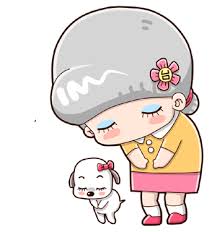